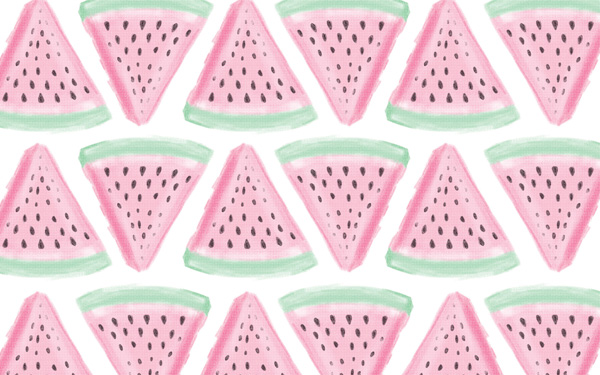 PCYC OOSH Gunnedah Summer Holidays
FRIDAY 22nd December

SERVICE CLOSED

OOSH Staff would like to wish all our families a MERRY CHRISTMAS
THURSDAY 21st December
Early Bird $75 Normal $80Let’s celebrate everything Christmas!Today we explore everything Christmas, from lunch, to dessert, to craft, present making and a game of snatch Santa! 



Christmas lunch: Ham and salads
Dessert: Fruit cake and custard
Craft: Scratch baubles
Christmas tree wooden ornaments
Wooden baubles
Paper plate Santa’s
And so much more
MONDAY 18th December
Early Bird $65 Normal $70
Minute to win it challenge day!

Join us today as we try to win a range of challenges in only a minute!!We will have a range of individual and team challenges throughout the dayChallenges include: - Cookie face
- Ballon defying gravity 
- Marshmallow toss
- Wrap it up 
- Back-to-back 
- Egg race 
- Pantyhose bowling 
AND SO MANY MORE
TUESDAY 19th December
Early Bird $80 Normal $85Jewelry making day! 
Let's get our creative caps on and make our own jewelry. 

   Let's create: 
Necklaces
Bracelets
Earrings

Join us for sensory activities throughout the day, including:
Playdough
Make your own slime 
Goop
Coloured spaghetti 
Hand painting 
Coloured sand
WEDNESDAY 20th December
Early Bird $65 Normal $70
Trivia Day!

Join us today as we have a tournament trivia day. 


Pick your crew and work as a team as we battle it out in the trivia tournament. 



Trivia’s will include: 
Movies
Sport
Music
General
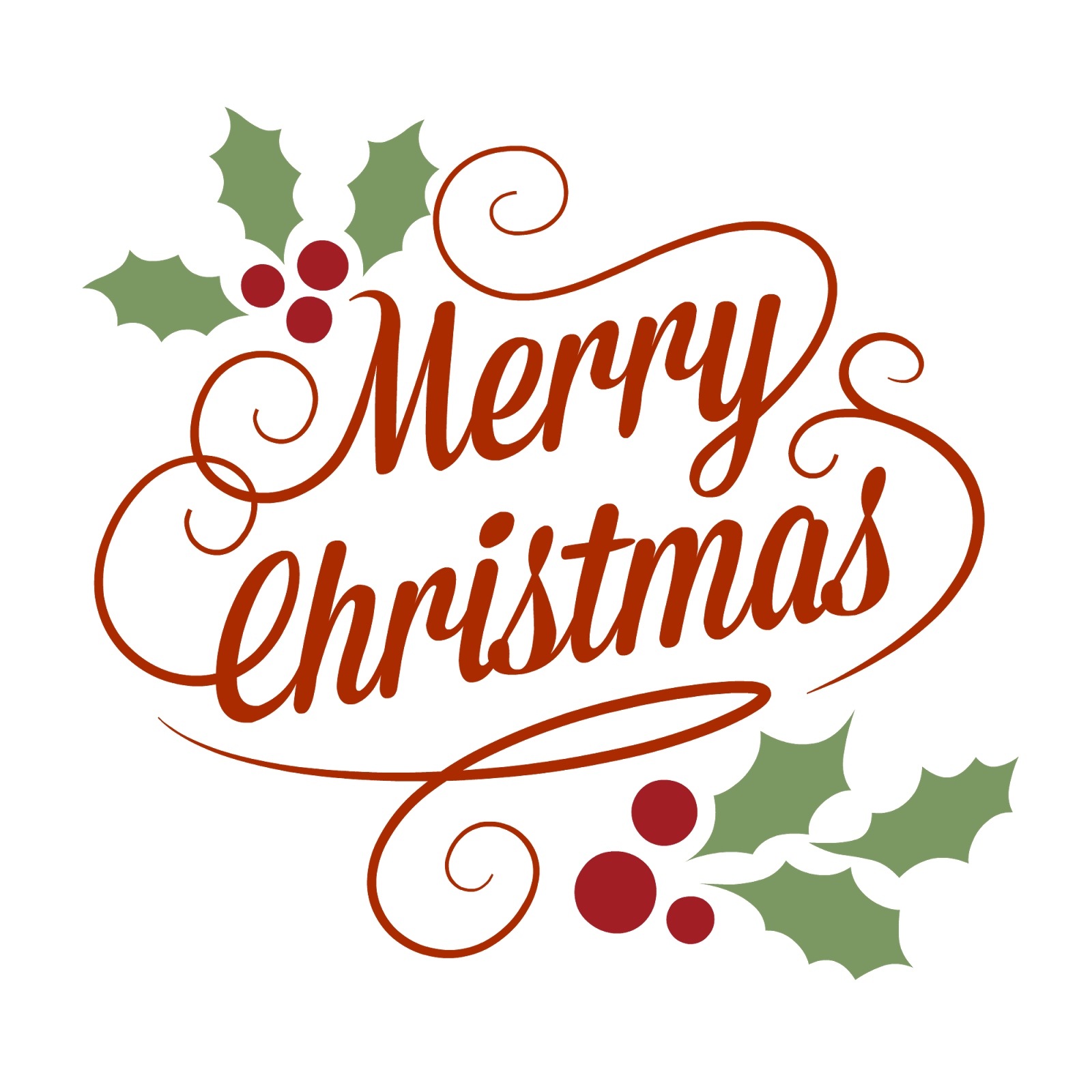 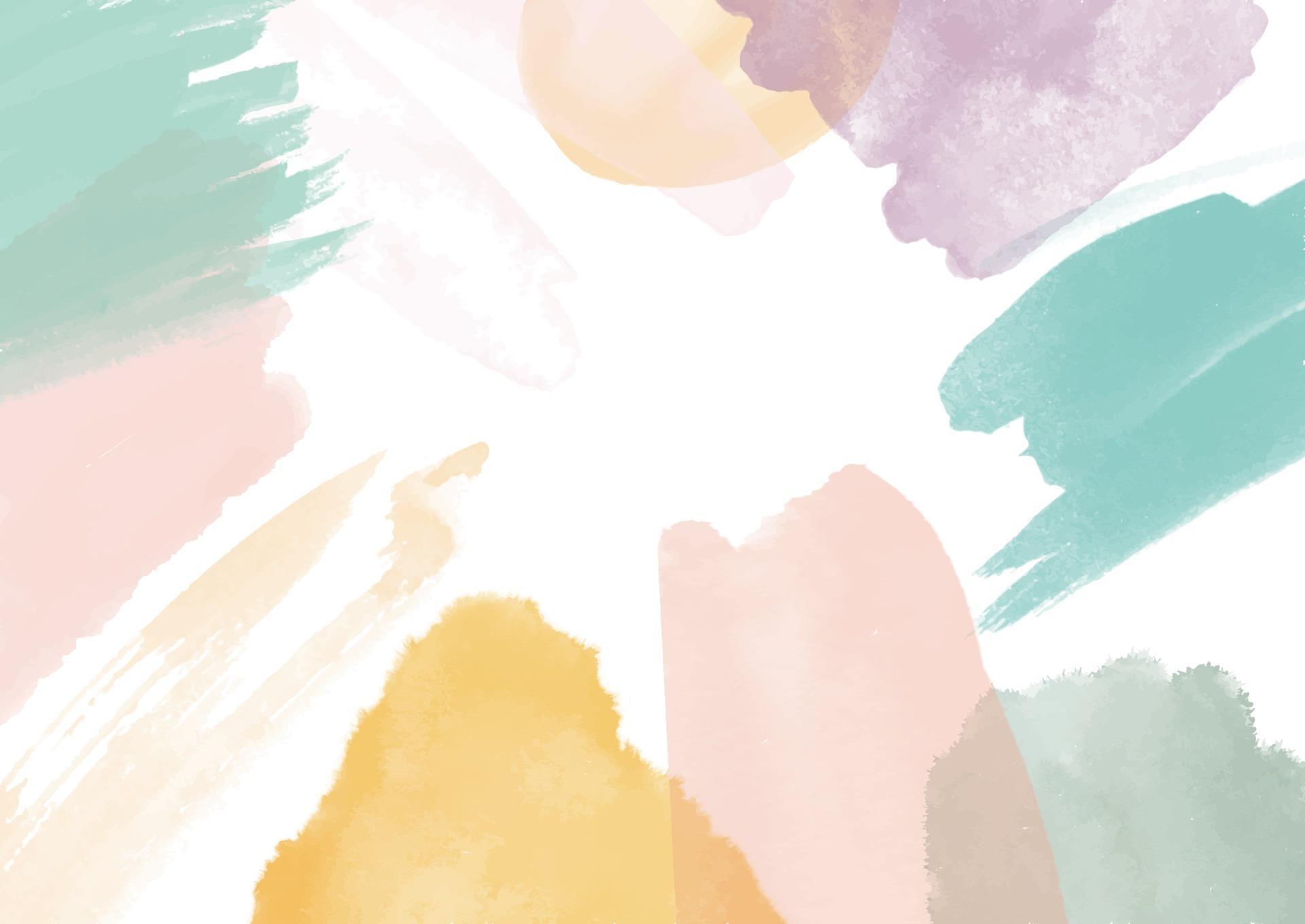 EA
Email us here: 
gunnedahoosh@pcycnsw.org.au
Early bird prices cease 1st December
Advertised fees are full price, CCS reduced fees are available for eligible families.
Children must bring – hat, water bottle, recess, lunch and enclosed shoes
PCYC OOSH Gunnedah Summer Holidays
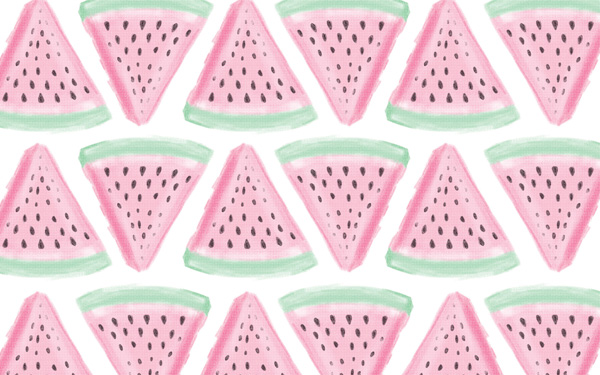 THURSDAY 11th January
Early bird $90 Normal $95WONKA – Civic theater Gunnedah McDonalds to follow!!


Back to the movies we go, we will leave the service @9:15am and walk down to the civic theater where we will watch WONKA at 10am. 

Once the movie has finished (approx. 11:30am) we will take a walk to McDonalds to enjoy some lunch before returning to OOSH at approx. 1/1:30pm

Enjoy some relaxing board and card games in the afternoon.
FRIDAY 12th January
Early Bird $65 Normal $70
Fear Factor Friday
Are you ready to face your fears? Come along today while we blindfold you and take you on a fear factor Friday. At 3pm we will be calling the Coordinator Chantelle and her OOSH children as they have embarked on the same experiences, and we will compare our days. 
Some fear factors include-”Blood” chugging contest-Eating weird things-Guess what it is-Fearless physical contest
TUESDAY 9th January
Early Bird $65 Normal $70

PCYC’S GOT TALENT 
   Do you think you have what it takes to become the winner of PCYC’s got talent? 


Start preparing your act now…. Get ready to take the stage in OOSH and perform for the judges as we battle it out to see who is the king or queen of PCYC’s got talent 2023. 

Prizes for 1st, 2nd, 
and 3rd place.
WEDNESDAY 10th January
Early bird $80 Normal $85International Food day!
Take a journey around the world as we learn and create food from all around the world. 


Let's cook: 
French Canadian Crepes
Indian lemon rice with onion and carrot 
Italian flatbread pizza 
Korean BBQ Beef Tacos
Coconut Filled Hawaiian Malasadas (USA)
Just to name a few.
MONDAY 8th January
Early Bird $70 Normal $75Camp out in OOSH 

Bring your tent, swag or sleeping bag as we have a camp out in OOSH. 


As we close all the blinds and turn off the lights, we will enjoy some songs by the “fire” make milos, smores, and much more. 


Some of our activities will include: 
Marshmallow bingo
Handprint campfire
Fishing hole 
Story telling
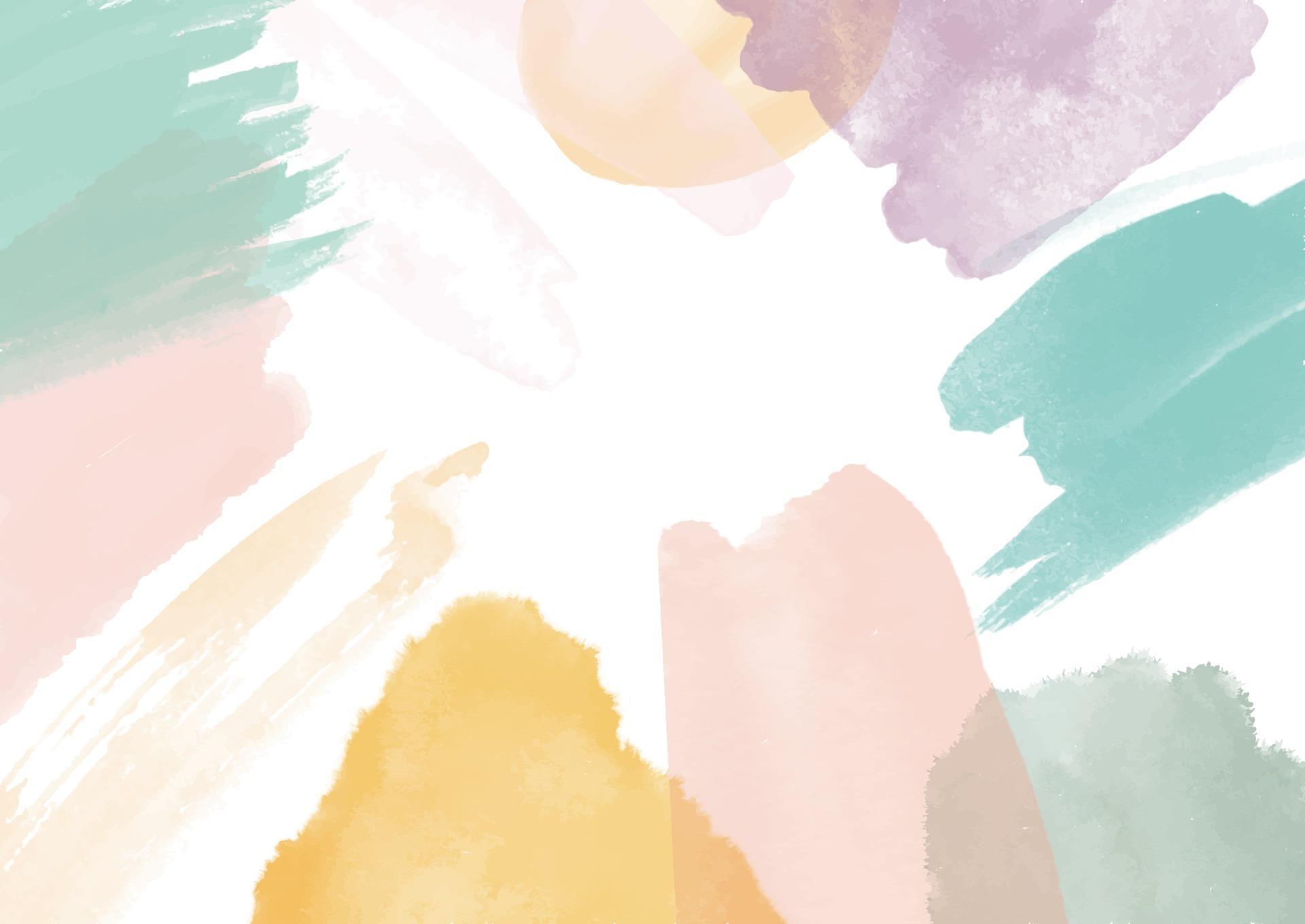 Email us here: 
gunnedahoosh@pcycnsw.org.au
Early bird prices cease 1st December
Advertised fees are full price, CCS reduced fees are available for eligible families.
Children must bring – hat, water bottle, recess, lunch and enclosed shoes
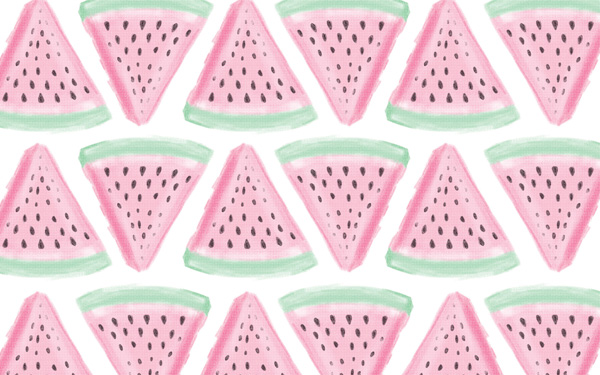 PCYC OOSH Gunnedah Summer Holidays
THURSDAY 18th January
Early Bird $60 Normal $65

Emergency services day!!

What a special day planned; we will have a visit from our local emergency service. 

Make sure you have your questions ready for the Police, Ambulance, Fire and SES superhero’s. 

Let's create thank you cards for our special guests in the afternoon to show our appreciation.
FRIDAY 19th January
Early Bird $120 Normal $125
                          
Lake Keepit!! Are you ready for something different? 

For the first time we will be travelling to Lake Keepit Sport and Rec site. Where they will have a fun filled day of activities planned for us. 

We will leave OOSH at 9:30am for a 10am start at Lake Keepit, we will have activities from 10am till 1pm and then lunch till 1:30, we will return to OOSH around 2pm.  

Enjoy the afternoon with some chocolate games and experiences.
MONDAY 15th January
Early Bird $65 Normal $70Amazing Race!!
A fun and engaging activity for the children - The Amazing Race! This exciting game allows children to work in teams, strengthening their communication skills, problem-solving abilities, and creativity. The Amazing Race is a fun and interactive scavenger hunt-style activity.

Will you take home the winning prize for PCYC’s first annual Amazing Race?
TUESDAY 16th January
Early bird $120 Normal $125Tamworth Tenpins and more!!Back by popular demand!

Leaving today at 10am, we take the long journey to Tamworth, where we will enjoy 2 hours of bowling, followed by lunch and 30 mins in the arcade. 

At 2pm we will leave Tamworth and take the long journey home; we will arrive back at OOSH at roughly 3pm. 

Enjoy some quiet craft activities to finish the day today.
WEDNESDAY 17th January
Early Bird $65 Normal $70Wacky Water play!!


Bring your swimmers, bring your towel, water pistols!

Join us today as we pull out the slip n slide, water pistols, water balloons and sprinklers for wacky water play Thursday!

Don’t forget your hat, towel and a change of clothes.
Please label all of your belongings, including any water pistols you bring in.
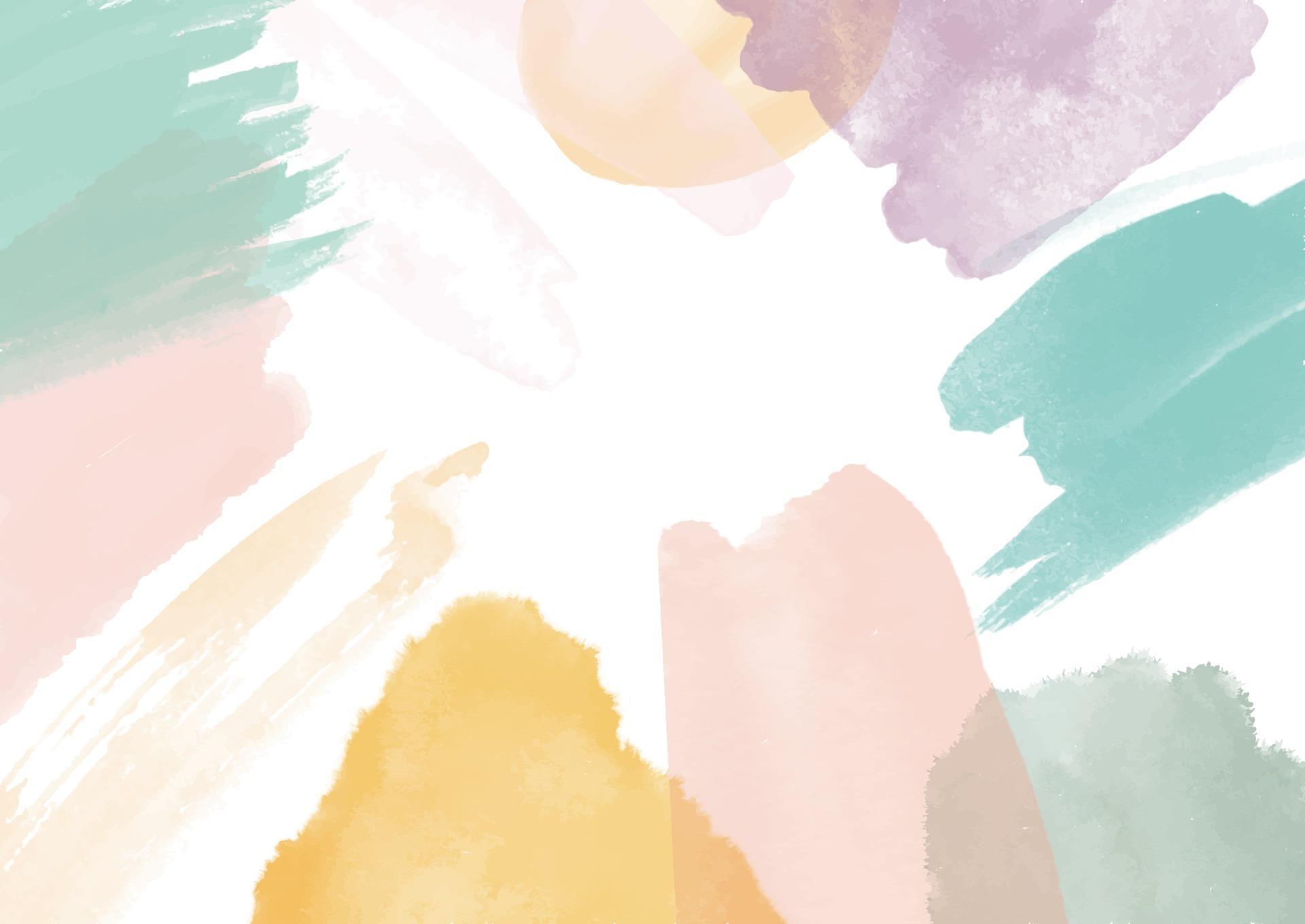 Email us here: 
gunnedahoosh@pcycnsw.org.au
Early bird prices cease 1st December
Advertised fees are full price, CCS reduced fees are available for eligible families.
Children must bring – hat, water bottle, recess, lunch and enclosed shoes
PCYC OOSH Gunnedah Summer Holidays
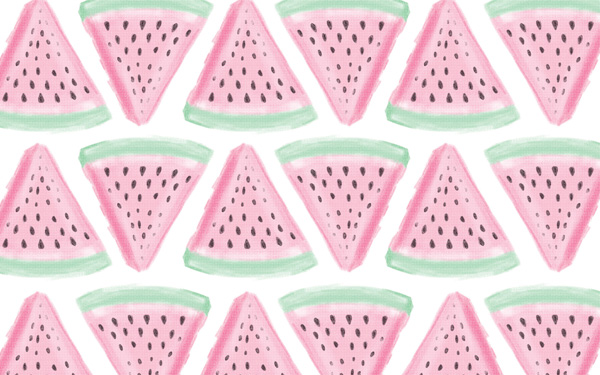 WEDNESDAY 24th January
Early Bird $80 Normal $85Mask Party!

    Create your very own mask for our mask party!

Let's move the furniture, black out the room, grab the disco ball and some great tunes, and dance the morning away!


Afternoon activities include: 
Create your own cold rock ice cream. 
Learn some new dance moves from just dance
Dance off 
Musical chair
THURSDAY 25th January
Early Bird $70 Normal $75
Australia Day!! Aussie Aussie Aussie 
Oii Oii Oii 


Join us today as we celebrate everything Australian before Australia day!

Thong throwing competition? I think so!
Snags on the BBQ? Absolutely!!
Fairy Bread? Why not? 
Party Pong? YESSSS!!!
Australia tattoos and much much more!!!
FRIDAY 26th January
PUBLIC HOLIDAY
TUESDAY 23rd January
Early Bird $80 Normal $85 
Build Your own bear and Teddy bear’s picnic day!Building bears and stuffing animals is a timeless profession or hobby and now we can do it at OOSH.

All bears will be provided, once we have stuffed our bears and signed their birth certificate, we will enjoy a teddy bear’s picnic. Afternoon activities will include:
Lego challenges
Uno Competition 
Chess Competition 
Twister Challenge 
Handball Competition
MONDAY 22nd January
Early Bird $75 Normal $80Survivor Day!!Outwit. Outplay. Outlast. 
Compete with your tribe to become the ultimate survivors….

Tribes will create their very own flags, compete in several challenges where they will win “money” to buy extra food or win “extra time” on different challenges. 

Finish the day at Tribal council to see which tribe is the ultimate survivor!
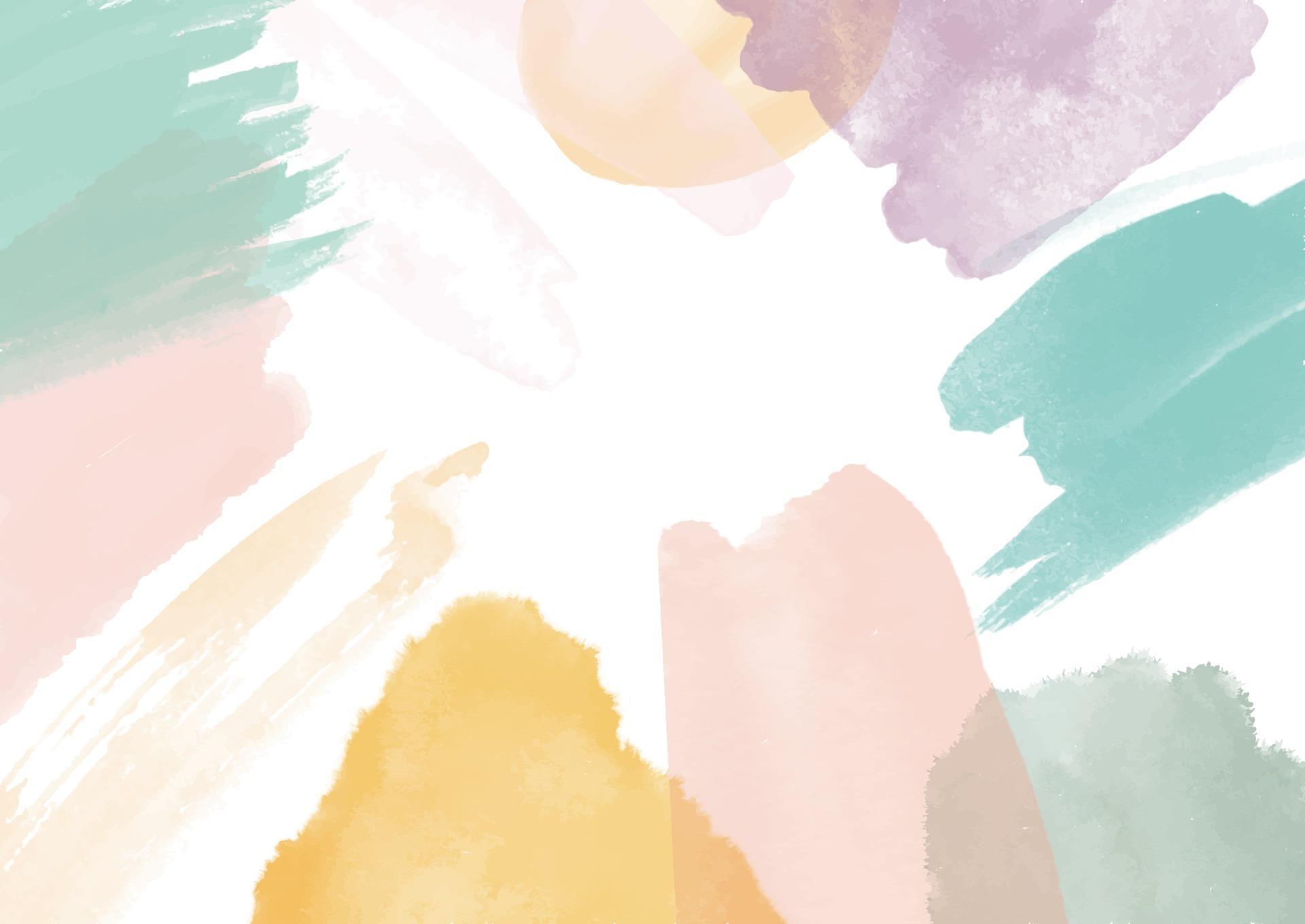 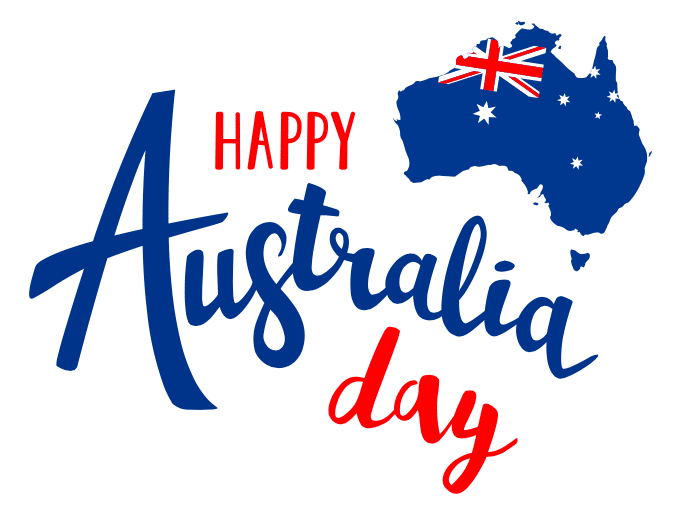 Email us here: 
gunnedahoosh@pcycnsw.org.au
Early bird prices cease 1st December
Advertised fees are full price, CCS reduced fees are available for eligible families.
Children must bring – hat, water bottle, recess, lunch and enclosed shoes
PCYC OOSH Gunnedah Summer Holidays
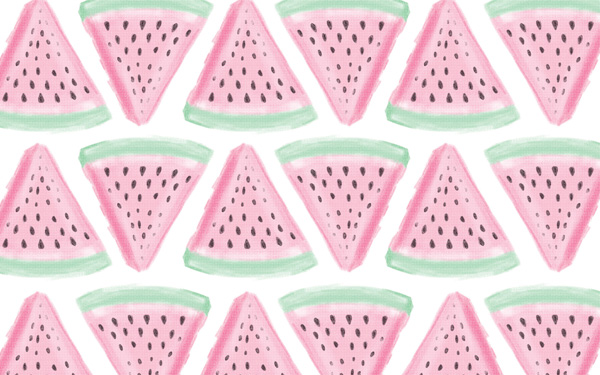 MONDAY 29th  January
Early Bird $65 Normal $70
Wacky Water play!Bring your swimmers, bring your towel, water pistols!

Join us today as we pull out the slip n slide, water pistols, water balloons and sprinklers for wacky water play Thursday!

Don’t forget your hat, towel and a change of clothes.
Please label all of your belongings, including any water pistols you bring in
TUESDAY 30th January
Early Bird $70 Normal $75 
                            Colour run!
Back by popular demand!! 
Don’t forget to bring your white shirt and a change of clothes if you want to change after colour run. 

Join us in the afternoon for some fun games of soccer, football, some running races, three legged races, egg and spoon races, and much much more. -
WEDNESDAY 31st February
Early Bird $90 Normal $95 
WISH – Civic theater followed by KFC for lunchBack to the movies we go, we will leave the service @9:15am and walk down to the civic theater where we will watch WISH at 10am. 

Once the movie has finished (approx. 11:30am) we will take a walk to KFC to enjoy some lunch before returning to OOSH at approx. 1/1:30pm

Enjoy some relaxing board and card games in the afternoon.
Email us here: 
gunnedahoosh@pcycnsw.org.au
Early bird prices cease 1st December
Advertised fees are full price, CCS reduced fees are available for eligible families.
Children must bring – hat, water bottle, recess, lunch and enclosed shoes
PCYC OOSH Gunnedah Summer Holidays
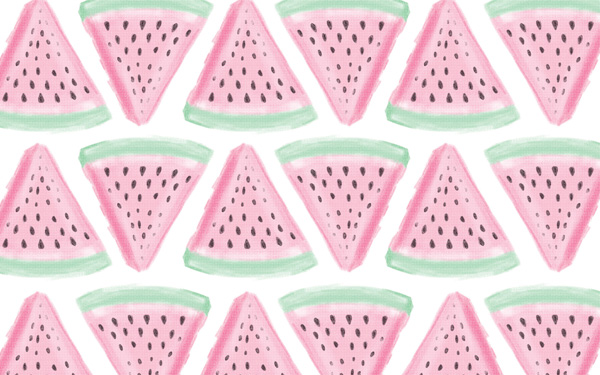 What to pack?
- Hat 
- Drink Bottle 

What food to pack?
- Lunch box with enough food for morning tea, lunch and afternoon tea. NO NUT PRODUCTS
- Educators are unable to prepare or heat food for your child/ren 

Personal Belongings 
- Please keep all personal belongings at home. PCYC OOSH are not responsible for any damaged or lost property.

What to wear?
- Weather appropriate clothing. Please no singlets
- Enclosed footwear

Emergency Contacts
- Please ensure your emergency contacts information is current. Children are not permitted to be collected by anyone who is not authorised on your child/rens enrolment
CRN’s
- Families must provide CRN details for their child/rens enrolment for CCS to apply to any bookings
- Primary Carer 1 on the enrolment form must be the claiming parent 
- The claiming parent and each child must have an individual CRN to apply CCS 

Childcare Subsidy Bookings 
- Please note that childcare subsidy will NOT apply to any consecutive absent days on the first or last booked day. If this occurs, full fees will be charged. 

Billing Details 
- Accounts are to be paid via direct debit or paid one week in advance as per PCYC OOSH Fee Policy 

Excursion and special event days 
- Please ensure that your child/ren arrives to the service by 9:15am on excursion and special event days unless otherwise specified. 
-
If you child has any diagnosed medical conditions, additional information and medication will need to be provided before your child attends. 
The PCYC OOSH Coordinator will review enrolments and will arrange a time to discuss the medical condition with you in a consultation, will develop a medical risk minimization and management plan. 
Once the plan is completed, the below will need to be provided before commencement. Failure to do so will result in suspension od the child’s booking until the time that all required information and medication has been received by PCYC OOSH. 
- Medical Action Plan (if required)
- Medication in the original packaging, clearly labelled with the child’s name and dosage requirements and within the expiry date
Please ensure you complete your new enrolment or update your existing records in a timely manner to allow time for development and processing of required plans and documentation.
Early Bird

Early Bird pricing closes on the 1st of December. Any bookings received after this date will attract normal daily rate fees. 

Cancellations 

Cancellations or changes to bookings must be made by the 1st of December. Cancellations are not available after this date as staff, resources and/or venues have been confirmed and secured on the booking numbers. 

Accounts 

Current accounts MUST be paid in full prior to any new booking request approvals. .
Email us here: 
gunnedahoosh@pcycnsw.org.au
Early bird prices cease 1st December
Advertised fees are full price, CCS reduced fees are available for eligible families.
Children must bring – hat, water bottle, recess, lunch and enclosed shoes